Управленческие решения на муниципальном уровне и уровне образовательной организации, направленные на эффективное достижение аккредитационных показателей
Максимкина Людмила Викторовна,
консультант  отдела развития дошкольного и общего образования комитета по образованию администрации муниципального образования «Город Саратов»
29.08.2024
Участие и итоги аккредитационного мониторинга
Участники аккредитационного мониторинга125 ОО + 1 филиал ОО
Результаты аккредитационного мониторинга 
по основным общеобразовательным программам начального общего образования
Доля общеобразовательных организаций, набравших максимальное и минимальное количество баллов
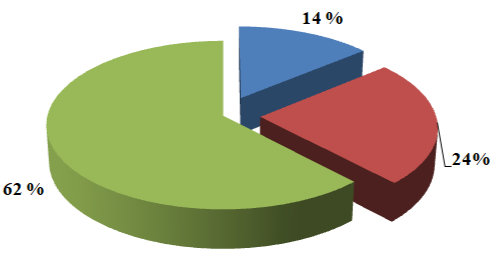 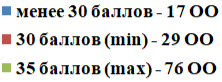 Управленческие решения для образовательных организаций, реализующих
основные общеобразовательные программы начального общего образования
Результаты аккредитационного мониторинга 
по основным общеобразовательным программам основного общего образования
Доля общеобразовательных организаций, набравших максимальное и минимальное количество баллов
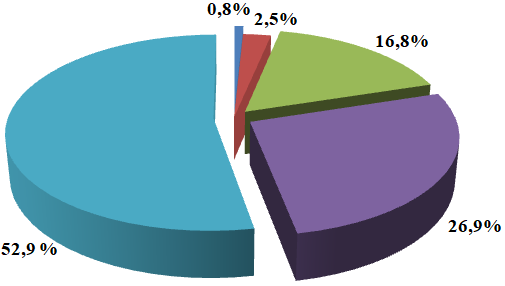 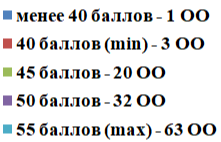 Управленческие решения для образовательных организаций, реализующих
основные общеобразовательные программы основного общего образования
Усилить контроль за  своевременным  выполнением сроков повышения квалификации педагогических работников с учётом потребностей и выявленных профессиональных дефицитов
Усилить контроль за  выполнением комплекса мероприятий по обеспечению качественной подготовки обучающихся к ОГЭ
Образовательные организации, в которых показатель АП 4 имеет значение менее 70%
Образовательные организации, в которых показатель АП 5 имеет значение более 10%
Результаты:
- образовательные организации  подали заявку на прохождение педагогическими работниками КПК
Результаты:
- уменьшение количества выпускников, не набравших минимальное количество баллов по  обязательным учебным предметам
Результаты аккредитационного мониторинга 
по основным общеобразовательным программам среднего общего образования
Доля общеобразовательных организаций, набравших максимальное и минимальное количество баллов
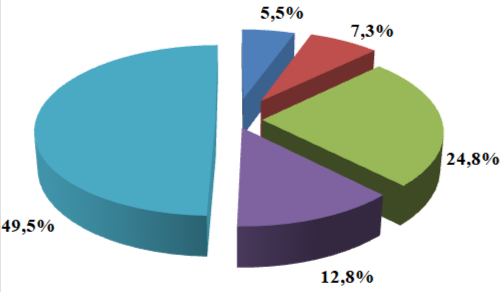 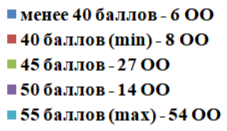 Управленческие решения для образовательных организаций, реализующих
основные общеобразовательные программы основного общего образования
Разъяснительная работа о необходимости участия в ВПР
Усилить контроль за  своевременным  выполнением сроков повышения квалификации педагогических работников с учётом потребностей и выявленных профессиональных дефицитов
Усилить контроль за  выполнением комплекса мероприятий по обеспечению качественной подготовки обучающихся к ЕГЭ
Образовательные организации, в которых показатель АП 4 имеет значение менее 70%
Образовательные организации, в которых показатель АП 5 имеет значение более 10%
АП 2 - Образовательные организации не принимавшие участие в оценочных мероприятиях
Результаты:
- образовательные организации  подали заявку на прохождение педагогическими работниками КПК
Результаты:
- уменьшение количества выпускников, не набравших минимальное количество баллов по  обязательным учебным предметам
Результаты:
- участие обучающихся в оценочных мероприятиях
Дорожная карта (план мероприятий)  по достижению
общеобразовательными организациями показателей аккредитационного мониторинга
Дорожная карта (план мероприятий)  по достижению
общеобразовательными организациями показателей аккредитационного мониторинга